Upper Extremity Somatic Dysfunction
DSA
Objectives
Case 1
A 55 year old female complains of right shoulder pain.  She denies injury and states it has been progressively getting worse for weeks.  PMH is notable for DM and hypothyroidism.  You have a difficult time performing the shoulder exam because every movement seems to cause pain.  You also note restricted active and passive ROM especially in external rotation.
Physical Exam
The physical exam is very difficult to perform.  
On active ROM you find
Abduction: Right 75 degrees; Left 160 degrees
Flexion: Right 90 degrees; Left 180 degrees
Ext. Rotation:  Right 30 degrees; Left 75 degrees
When arm abducted to 90 degrees with elbow at 90 degrees
Int. Rotation:  Unable to place right arm behind small of her back; left arm can reach small of her back
Passive ROM
Similar findings to active ROM
Tenderness noted along deltoid, teres minor, and subscapularis muscles
Adhesive Capsulitis“frozen shoulder”
Insidious onset of stiff, painful shoulder with or without inciting injury
Significantly decreased GH ROM - Active and Passive
External Rotation up to 50%
Internal Rotation (unable to touch thumb to belt)
Abduction less than 90 degrees
Less than 135 degrees of flexion
Inflammation
Fibrous changes in periarticular soft tissue
Decreased joint volume - confirmed by arthography
Osteoarthritis- also causes loss of active and passive ROM
Factors Predisposing to Development of Adhesive Capsulitis
Immobility (side effect of basic treatment at times)-Trauma, CVA
40-60 years of age
Female
Diabetes (up to 10 times more prevalent than non-DM)
Thyroid disease
Humeral lesions, eg. OA
Personality disorder
Autoimmune disease
ROM (continued)
Range of Motion (continued)
Please note that normal ROMs vary according to certain sources, but the main point is to document a baseline, and measure progress during treatment
Compare to patients “normal” side
Adhesive Capsulitis
Treatment
Aggressive ROM exercises
Physical Therapy
OMM- Spencer techniques
Some people recommend corticosteroid injections to decrease inflammation
Most will get better with time on their own
From months to several years
Case
A patient presents with left shoulder pain.  She recently started CrossFit 2 months ago, but denies any specific injury.  On exam she has pain with the empty can test, but no weakness.  What is your diagnosis?
Rotator Cuff Testing
Full Can Test- Pt. resists downward pressure by examiner
Pos. test: Weakness, pain, or dropping of the arm, indicating supraspinatus tendinitis or tear (the degree of weakness suggests the severity of the tear).
Empty Can Test- Not as sensitive as Full Can.
PITFALL: Not Adducting 30 degrees, testing both arms at wrists
Rotator Cuff Impingement
Shoulder pain worse with overhead motions due to impingement of rotator cuff tendons under the acromion. 
Neer Impingement Test- Examiner stabilizes pt’s. shoulder on top, and then passively forward flexes the arm above shoulder level to a fully flexed position.
Pos. test-Pain provoked
Osteopathic Considerations
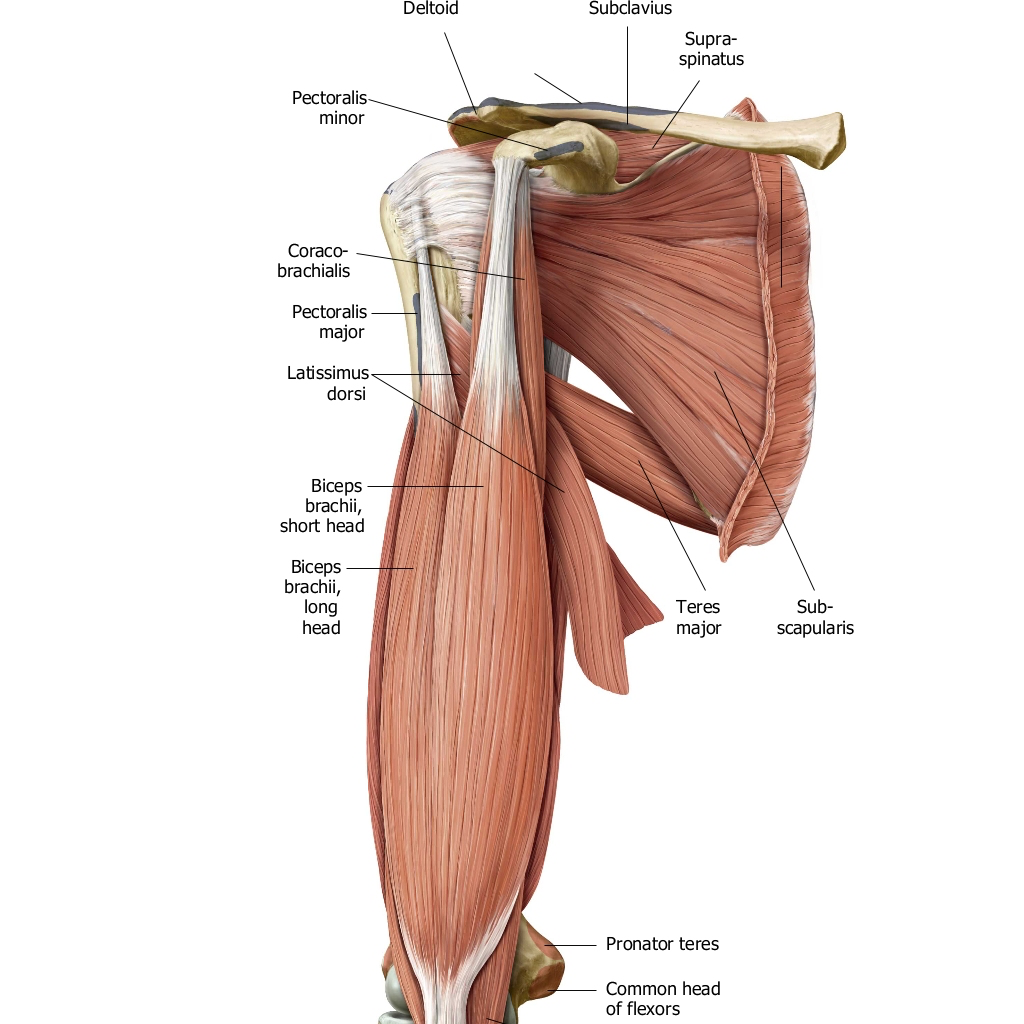 Remove mechanical restrictions around shoulder joint
Treat rotator cuff muscles
Consider Latissimus, Pec Minor, Biceps, clavicle etc.
Clavicular Motion
Sternoclavicular Motions:
Superior/ Inferior
Anterior/ Posterior
Internal/ External Rotation
SC Motion testing-
Have patient shrug shoulders while you monitor SC joint motion- determine if superior or inferior somatic dysfunction
Internal/external rotation
Acromioclavicular Motions:
Internal/external rotation
Superior/Inferior glide
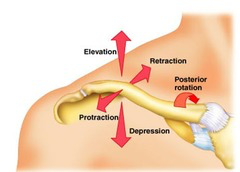 OMM for Clavicle
Remember to assess clavicular motion at the SC and AC joints for internal and external rotation.  Treat directly with muscle energy.
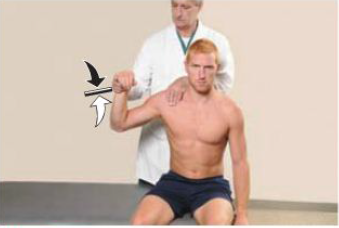 Shoulder Exam Video
Counterstrain
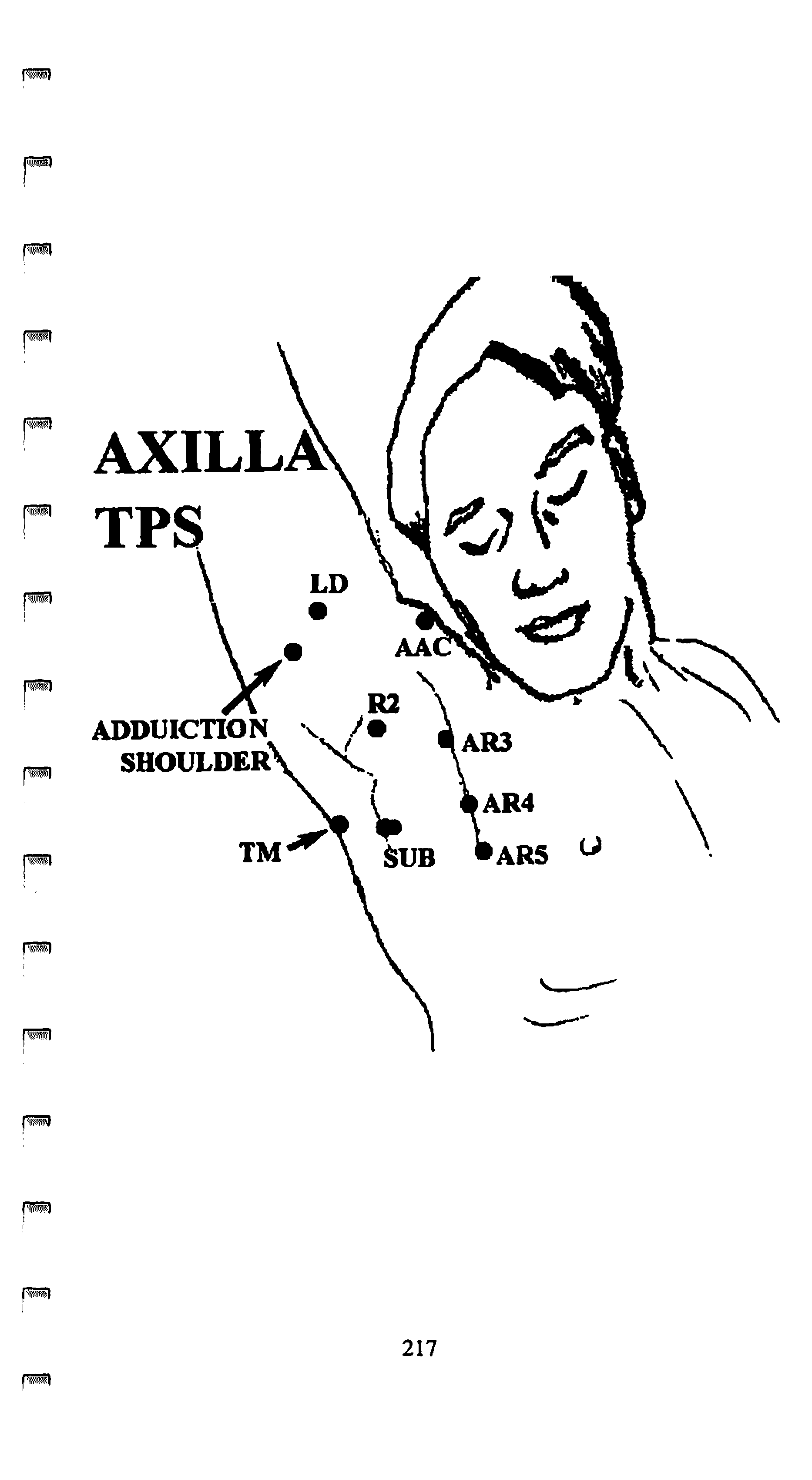 Case
A left-handed 56 year-old woman with left sided neck and shoulder pain. Occasionally, the pain radiates from her neck to her elbow and hand in a a vague distribution.  She also complains of a “tingling” sensation. It began after painting her ceiling last week.
Exam
Exam: Tender point at insertion of Ant. Scalene on left, C3 flexed and rotated right, rib 1 elevated on left. She has full AROM shoulders without impingement.
Neuro: Reflexes and strength are normal
Right radial pulse diminishes with arm abduction and external rotation
Cervical spine xrays-unremarkable.
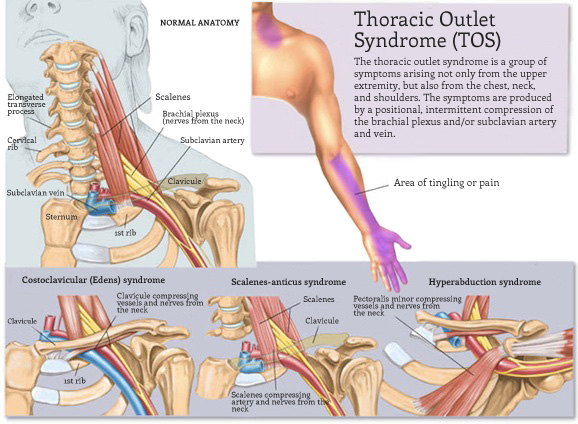 Thoracic Outlet Syndrome
Typically presents with pain in the back of the shoulder region into the upper extremities.  May be accompanied by numbness, tingling, weakness, cooling, swelling or discoloration.
Compression of  subclavian artery or vein, or brachial plexus, usually C8 and T1
Due to dysfunction of upper ribs, clavicle or upper thoracics; cervical ribs; XS tension in middle and anterior scalenes; abnormal insertion of pec minor
Adson’s Test
The examiner palpates the radial pulse on the affected arm with the arm at pt’s. side.
As pulse is monitored, examiner moves arm into abduction and external rotation.
Pt. takes a deep breath & turns head toward the raised arm.
Positive test:  marked diminution or loss of pulse.
Indicates:  Subclavian artery compression by cervical rib and/or scalene muscles i.e. Vascular thoracic outlet syndrome.
Roos Test
Have the patient abduct and externally rotated their arms to 90 degrees then open and close their hands rapidly for 3 minutes.  The test is positive if the patient experiences pain, numbness, paresthesias, or fatigue.
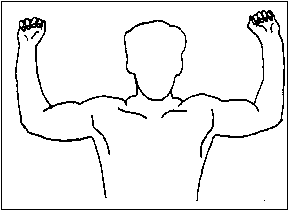 Roos Test
Causes
Anatomic
Cervical ribs- 1% of population
Congenital fibromuscular bands are noted in as many as 80% of patients with neurologic TOS 
Transverse process of C7 is elongated
Trauma/Repetitive Activity
Entrapment in costoclavicular space
Somatic Dysfunction: Cervical spine, scalenes, upper ribs, clavicle, pec minor, upper thoracic spine, etc.
TOS Treatment
OMT (ribs, scalenes, clavicle, pec minor, cervical and thoracic vertebra)
PT
EMG to evaluate for neurogenic etiology
Surgery Treatment:
   -Decompression depending on the cause
   -Often 1st rib is removed
   -Cervical rib removed
   -Release anterior and middle scalenes